General Assembly Hospital Throughput Work Group: The Road Ahead
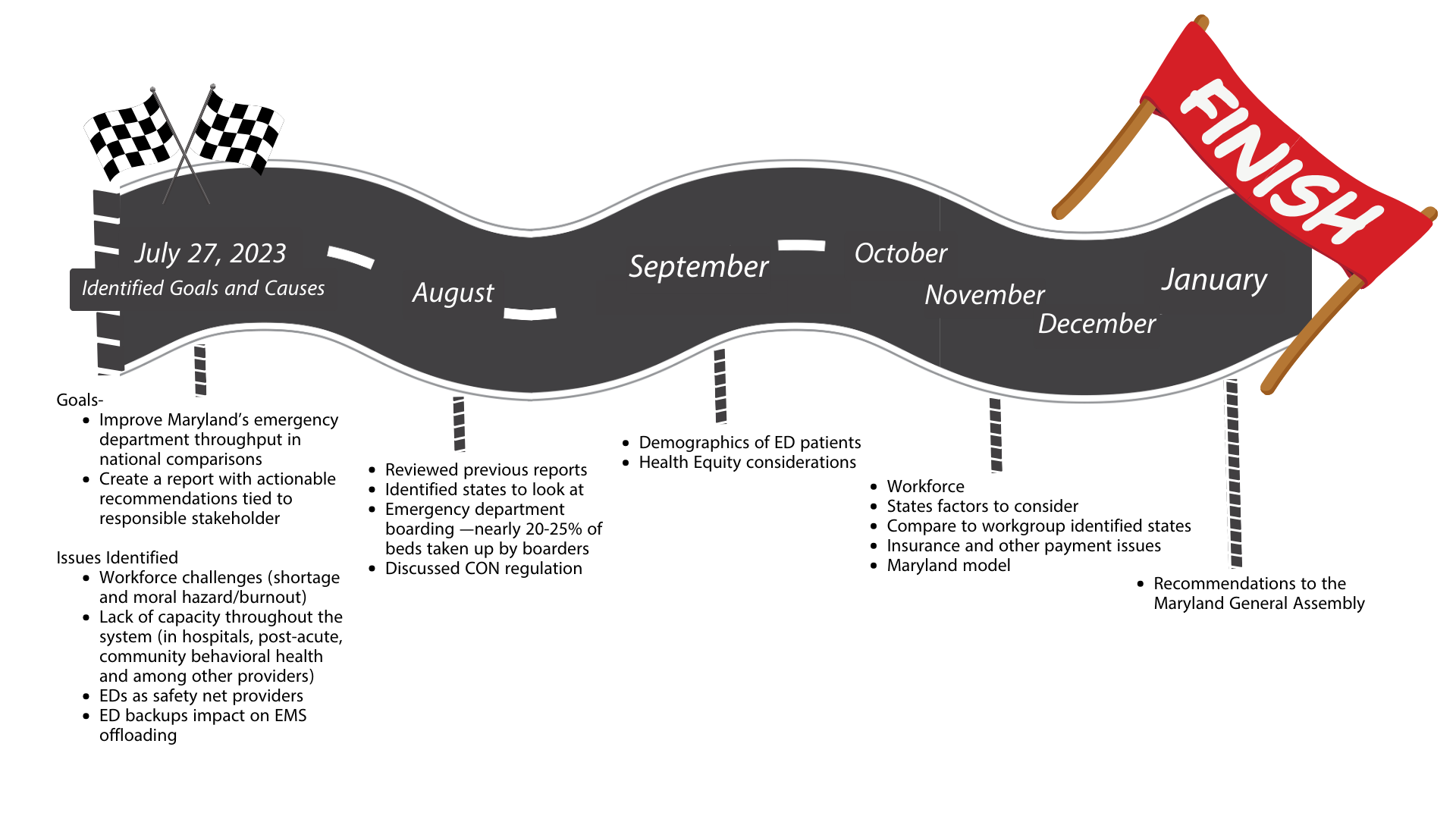 1